NCAR-Developed Tools

Bill Anderson and Marc Genty
National Center for Atmospheric Research
HUF 2017
1
Introduction
Over the years, we’ve benefited from tools that others have developed

In this talk, we’ll share information about tools we’ve developed
2
[Speaker Notes: - With the hope that the information will benefit you]
Implementation Goals
simplicity
portability
scalability
3
[Speaker Notes: - When we implement tools, we keep a few goals in mind]
Tools
tapeinfo
checkForMigration
Nagios
4
tapeinfo
Need for tape info in an easy-to-use tabular form
dump_sspvs, etc. help, but not all info 
hpssadm.pl “Cartridges and Volumes” output not tabular
Also, helpful to have library location info
5
[Speaker Notes: - tabular output is useful for use with tools like grep and wc
Wanted to take things to the “next level”
Take advantage of the existing tools and build on them to meet our needs]
tapeinfo
Combines info from hpssadm.pl and ACSLS
Two components: 
script that gathers and merges data once a day via cron and stores output in a file
command line tool that displays that data as tabular output
6
[Speaker Notes: Not real-time]
tapeinfo
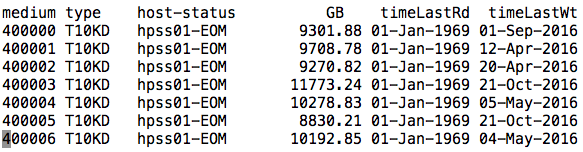 Estimate compression ratio
7
[Speaker Notes: Can’t display all the columns…]
tapeinfo
Tapes associated with a file family
Cold tapes
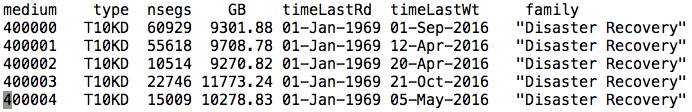 8
[Speaker Notes: Think of new uses every couple of months or so]
tapeinfo
Tape distribution across libraries
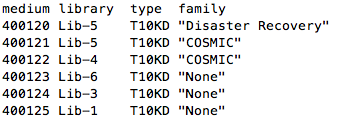 9
[Speaker Notes: One measure of the usefulness of a tool is that it’s used for purposes beyond what it was originally designed for]
tapeinfo
Simple: A couple of hundred lines of python code 
Portable: standard interfaces (hpssadm.pl and ACSLS cmd)
Scalable: Runs with thousands of tapes
10
[Speaker Notes: Don’t query DB (makes it more portable)]
checkForMigration
A need to find out which files have not yet been migrated from disk to tape
When upgrading Linux on movers, wanted to ensure all files had a tape copy
When something goes wrong with a RAID logical volume, need to know which files and how many are unavailable
11
checkForMigration
Example run:

     # checkForMigration 12345600
   /home/smith/file1 not on tape
   /home/smith/file2 not on tape
   /home/smith/file3 not on tape
12
checkForMigration
script first runs ‘lsvol’ to get a listing of files

script then invokes a C client API program that checks if files have a copy on tape
13
checkForMigration
Client API program is 25 lines (including comments):

        rc = hpss_FileGetXAttributes(path, API_GET_STATS_FOR_LEVEL, 1, &AttrOut);
       if (rc == 0) {
             if (AttrOut.SCAttrib[1].VVAttrib[0].PVList == 0) {
		   printf(“%s not on tape\n”, path);
             }
      }
14
checkForMigration
Simple: ~100 lines of code (C and bash) total
Portable: uses client API
Scalable: can check a disk volume with 300,000 segments in ~20 minutes
15
Nagios
Open source software for monitoring

Executes standard and custom health check scripts on remote hosts 

Many alert and reporting features
16
Nagios
Used to augment existing tools
Two components:
Code added to existing tools to create a Nagios status file
Standard Nagios service check script in libexec to query the status file and report results
Existing tools continue to run out of root or ACSLS crontabs
Nagios checks do not require elevated privileges
17
[Speaker Notes: No GUI window for each tape
Calculate compression ratio
Tapes associated with a file family
Identify “cold” tapes
Check distribution of tapes across libraries]
Nagios – Augmentation Code
COUNT=`${GREP} Degraded acsss_event.log|grep -v ^Cannot \
                  |wc -l|tr -d " "`

if [[ "${COUNT}" -gt 0 ]]
then
  ${GREP} Degraded acsss_event.log > ${MSG}
  diff ${MSG} ${DEGFND} 1>/dev/null 2>/dev/null
  if [[ $? -ne 0 ]]
  then
    echo "[CRITICAL] - SL8500 Degraded Components Found!" \
      > /tmp/ck.degraded.nagios.out
  fi
else
  echo "[OK] - No SL8500 Degraded Components Found." \
    > /tmp/ck.degraded.nagios.out
fi
18
[Speaker Notes: No GUI window for each tape
Calculate compression ratio
Tapes associated with a file family
Identify “cold” tapes
Check distribution of tapes across libraries]
Nagios – Service Status Check Code
STATUS="/tmp/ck.degraded.nagios.out"

grep "\[OK\]" ${STATUS} 1>/dev/null 2>&1
if [[ "$?" -eq "0" ]]
then
  cat ${STATUS}
  exit 0
fi

grep "\[CRITICAL\]" ${STATUS} 1>/dev/null 2>&1
if [[ "$?" -eq "0" ]]
then
  cat ${STATUS}
  exit 2
fi

echo "[UNKNOWN] - Status File Missing Or Logic Error!"
exit 3
19
[Speaker Notes: Using a status file approach has worked well for us]
Nagios
Simple: Uses existing tools with minor modification & trivial Nagios service check code
Portable: Any cron, any language, any tool type, any operating system
Scalable: Nagios service check code leverages existing crontab entries (root, ACSLS, etc.) to minimize performance impact on the servers
20
Conclusion
tapeinfo
checkForMigration
Nagios
21
Thanks!

Questions?
22